ENCONTRO DE ATUALIZAÇÃO MÉDICA.

Pão de Açúcar AL.
Curso de Pré-natal para a assistência básica.
Pré-eclâmpsia detectada no pré natal de risco habitual :
O que fazer para minimizar a morbidade e mortalidade do binômio materno-fetal ??
Título da apresentação
2
Gilza Maria Soares Bulhões CalheirosCRM-AL 1877 – RQE 515Médica Ginecologista e ObstetraConselheira CREMAL
Declaro que não tenho nenhum conflito de interesse nesta apresentação.
Pré-eclâmpsia
Complica de 3 a 12% das gestações;
Prevalência variável  a depender da região; 
Maior  nas regiões de renda mais desfavorecida.
BRASIL: 6 a 7% de todas as gestações
Grande impacto em morbidade e mortalidade materna e perinatal
Principal causa no Brasil
21%
As complicações maternas incluem eclâmpsia, acidente vascular cerebral e danos hepáticos e renais
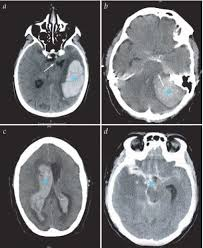 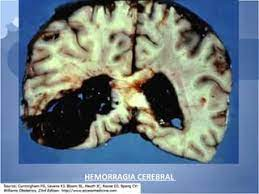 PRÉ-ECLÂMPSIA
Multifatorial
Multissistêmica
Progressiva
Pré-eclâmpsia – uma síndrome com diferentes fenótipos.
DIAGNÓSTICO 
-
CLÁSSICO
PAS ≥140 mmHg e/ou PAD  ≥90, em gestantes previamente normotensas
HIPERTENSÃO
Perda de 300 mg ou mais em urina de 24 horas. 
 Relação proteinúria/creatininúria (ambas em mg/dl) igual     ou superior a 0,3.
 1+ em fita reagente
PROTEINÚRIA
CRITÉRIOS  DIAGNÓSTICOS PARA PRÉ-ECLÂMPSIA -  RBEHG 2023
Clássico
Por Lesão de  órgãos alvos
Título da apresentação
8
FATORES
 DE
 RISCO
7,72
Título da apresentação
9
Classificação dos quadros hipertensivos
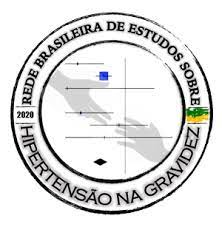 HHipertensão Gestacional
Pré - Eclâmpsia e3c
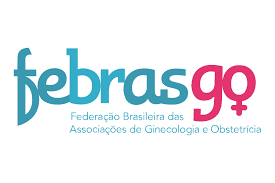 Hipertensão Arterial Crônica
Pré- Eclâmpsia Sobreposta
Patogênese da Pré-Eclâmpsia
Permanece desconhecida.
A invasão superficial do trofoblasto resultando em remodelamento inadequado
das artérias espiraladas
Resposta materna à disfunção
endotelial e desequilíbrio entre fatores angiogênicos e
Antiangiogênicos.
Manifestações clínicas:
Hipertensão Arterial
Restrição de crescimento
Lesão de órgãos alvos
Título da apresentação
12
Fisiopatologia da Pré - Eclâmpsia
SEGUNDO
PRIMEIRO
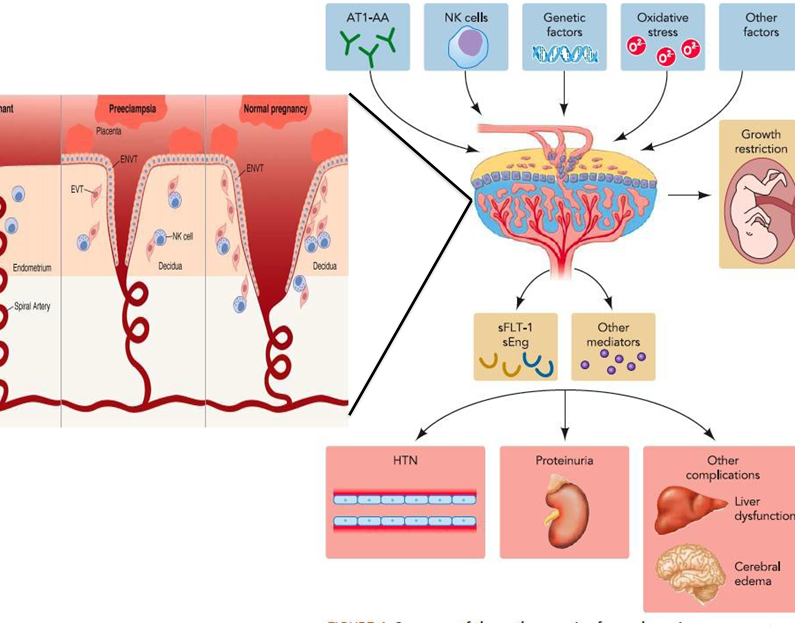 Espiral Artery and NK cells
TERCEIRO
NK cells regulators of maternal spiralartery remodeling
Parham -2004
[Speaker Notes: 1ª estágio]
PRÉ ECLÂMPSIA
34 semanas
PRECOCE
Tardia
DESFECHO MATERNO
     DESFECHO PERINATAL

RBEHG 2023
Maior comprometimento do desenvolvimento placentário e da circulação úteroplacentária
Síndromes metabólicas, inflamação e comprometimento endotelial crônico
PIOR
MELHOR
PRÉ-ECLÂMPSIA
Pré eclâmpsia sem sinais de gravidade
Manual Febrasco de Hipertensão 2019
RBEHG – 3ª PROTOCOLO 2023
Leve
Pré-Eclâmpsia
Pré eclâmpsia com sinais de gravidade
Grave
Tendência de Conceitos
Pré- Eclâmpsia Leve
Não mais usado
A Pré-Eclâmpsia não é só o aumento de PA
A diferença entre uma doença Hipertensiva gestacional grave ou Leve pode nos confundir, porque o que é aparentemente leve, pode progredir rapidamente para uma doença grave
Título da apresentação
16
PRÉ-ECLÂMPSIA
Pré eclâmpsia sem sinais de gravidade
Manual Febrasco de Hipertensão 2019
RBEHG – 3ª PROTOCOLO 2023
Leve
Pré-Eclâmpsia
Pré eclâmpsia com sinais de gravidade
Grave
PRÉ- ECLÂMPSIA COM SINAIS DE DETERIORAÇÃO. (deterioração clínica e/ou laboratorial, pelo menos 01 critério)
PAS  ≥ 160 mmHg e ou PAD ≥ 110 mmHg confirmada após 15’ ( repouso sentada.
Iminência de Eclâmpsia :
Distúrbio do Sistema Nervoso : Cefaléia, Fotofobia, escotomas, Hiperreflexia;
Comprometimento hepático: Epigastralgia, náuseas, vômitos e dor no Hipocôndrio
RBEHG 2023
Título da apresentação
18
PRÉ- ECLÂMPSIA COM SINAIS DE DETERIORAÇÃO. (deterioração clínica e/ou laboratorial, pelo menos 01 critério)
Eclâmpsia;
 Síndrome HELLP;
  IRA: creatinina ≥ 1,2 mg/dl;
 Dor torácica;
  Edema Pulmonar
 Nível de Proteinúria  ( ≥ 5 g /24 h)
RBEHG 2023
Título da apresentação
19
Estratégias para redução de desfechos adversos da pré- eclâmpsia
Predição e prevenção
O que dispomos?
Predição
Fatores de Risco

Pressão Arterial Média – PAM

Doppler das Artérias Uterinas

Marcadores bioquímicos.
Título da apresentação
21
RISCO CONSIDERADO                    APRESENTAÇÃO CLÍNICA E/OU OBSTÉTRICA
Todas as gestantes com:
11 fator de risco alto 
OU
2 ou mais fatores de risco moderado
NECESSIDADE DE PROFILAXIA PARA PRÉ-ECLÂMPSIA
FEBRASGO 2019
RBEHG 2023
ACOG Nº202 2019
Pressão Arterial Média- PAM
Sentada com pernas descruzadas
Braços apoiados e ao nível do coração
Repouso de 5 minutos
Manguito adequado
Média de 2 medidas em cada braço
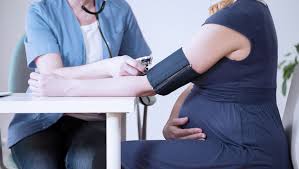 PAM = 2/3 da PAD / 1/3 da PAS
Título da apresentação
23
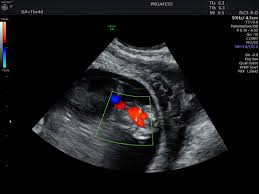 Dopplervelocimetria de artérias uterinas
Medida do índice de pulsatibilidade das artérias uterina
11 – 13 semanas
20 – 22 semanas
Em gestações que desenvolveram pré-eclâmpsia o IP está aumentado
Rastreio superior para pré-eclâmpsia pré-termo que para  Pré-eclâmpsia a termo
Título da apresentação
24
Marcadores Bioquímicos
Fator de crescimento placentário – PLGF

Produzido na placenta
Ação angiogênica
Nas gestantes que desenvolvem  PR seu nível sérico é menor
Melhor efetividade de rastreio com o avanço da gravidez
Proteína plasmática A – PAPP-A

Produzida na placenta
Nas gestantes que desenvolvem PE , tem nível sérico diminuído durante o 1º trimestre, Não significativamente diferente no 2º trimestre e aumentado no 3º trimestre.
 deve ser solicitado a partir de 332 semanas
Receptor solúvel de tiirosine kinase -1 – sFLT-1

Ação anti-angiogênica
Nível sérico maior nas gestantes que evoluem com PE
Precede o desenvolvimento da doença em cerca de 5 semanas
Mais efetiva quando dosada depois de 22 sem,.
O objetivo do rastreio da PE entre 11 e 1 semanas de gestação é identificar os casos que se beneficiarão com o uso profilático de ASPIRINA, reduzindo o risco de PE pré termo em mais de 60%
Título da apresentação
25
PREDIÇÃO
PAM da gestante na 12ª semanas  + fatores de risco maternos   
identificou 62,5% dos casos de PE, com falso-positivo de 10%.
A combinação entre esses dois fatores é atualmente a base de praticamente todas as estratégias de rastreio de pré -eclâmpsia
Rede Brasileira para estudo da hipertensão na gestação 2023
Pré-Eclâmpsia
Estratégias para redução de estágios adversos na pré-eclâmpsia.
Quais intervenções reduzem o risco?
Pré- eclâmpsia
Título da apresentação
28
Estratégias de Prevenção da pré-eclâmpsia
Baseia-se num cuidado mais de perto para com essa gestante e na 
introdução de fármacos.
Aspirina
Protocolo RBEHG 2020
Prevenção
AAS
Anti-agregante plaquetário
Efeito anti-inflamatório
Proteção endotelial
Redução de 62% na incidência de PE pré-termo
Redução de 82% na incidência de PE antes de 34 semanas de gestação





Febrasgo 2019
RBEHG 2023
RECOMENDAÇÃO

100 a 150 mg 1 vez ao dia / noite 

11 a 14ª semanas até 36ª semanas
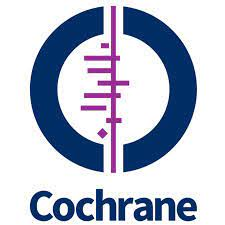 Suplementação de cálcio durante a gravidez para prevenir distúrbios hipertensivos e problemas relacionados
     G Justus Hofmeyr, Theresa A Lawrie, Álvaro N Atallah, Maria Regina Torloni
      Versão publicada: 01 de outubro de 2018 
https://doi.org/10.1002/14651858.CD001059.pub5
Revisão sistemática
13 estudos – 15.730 mulheres
Cálcio em doses entre 1.000 e 1500 mg/ dia
Redução do risco de pré eclâmpsia
Redução geral do risco de pré eclâmpsia em 55% , podendo chegar a 78% no grupo de alto risco
Todas as gestantes devem ser orientadas a ter uma dieta rica em cálcio e para aquelas com risco para PE e /ou dieta pobre em cálcio, recomenda-se a suplementação do cálcio .
Recomendação de cálcio na prevenção de Pré eclâmpsia:
1 a 2 g / dia de Carbonato de cálcio  ou  2 a 4 g/dia  de citrato de cálcio  em dose fracionada
TRATAMENTO FARMACOLÓGICO – ANTI-HIPERTENSIVOS
O tratamento anti-hipertensivo foi associado a uma redução de 40 a 70 por cento na ocorrência de hipertensão grave durante a gravidez ( UP TO DATE 2021)
Tratamento anti-hipertensivo de gestantes com HA leve a moderada não aumentou a RCIU e outros desfechos perinatais adversos . ( CHIPS – Control of Hypertension in Pregnancy Study – 2016)
Mulheres com hipertensão grave persistindo por ≥15 minutos devem ser tratadas para reduzir o risco de acidente vascular cerebral materno, insuficiência cardíaca e outros complicações maternas graves. O tratamento deve ser iniciado dentro de 30 a 60 minutos
O tratamento anti-hipertensivo deve manter os níveis de PAD em torno de 85 mmHg ( ISSHP)
Previne a ocorrência de HA Grave, 
Exerce  efeito protetor materno
Sem promover riscos fetais.
Anti-hipertensivos
Início de ação lento: 
3 a 6 horas
* Recomendamos essas medicações  como 3ª droga para associação de medicamentos para controle Pressórico ou no caso de impossibilidade de 1ª escolha. Os β-bloqueadores de maior experiência clínica são o labetalol, este não estando liberado no Brasil e o pindolol tem sido difícil de encontrar
Anti-hipertensivos contra-indicados na gravidez
ECA ( Inibidores da enzima conversora da angiotensina)
BRA (bloqueadores dos receptores da angiotensina
Inibidores diretos da renina
Losartana
Valsartana
Candesartan
ibersatan
Captopril
Enalapril
Benazepril
Lisinopril
Alisquireno
Estes Anti-hipertensivos se associam a anormalidades no desenvolvimento  dos rins fetais quando utilizados a partir do segundo trimestre de gestação
Considerações Finais
Identificar os fatores de risco

Iniciar a prevenção/profilaxia com AAS. Cálcio, também precocemente, nos casos indicados:
Em torno de 12 semanas ;
Considerando a gestação como uma “ janela de oportunidade” Introduza a profilaxia mesmo após 12 semanas, se esta foi a sua oportunidade.

Orientar a gestante quanto à pré-eclâmpsia. A gestante precisa tornar-se sua própria aliada;

Nenhuma forma de rastreamento deve se sobrepor à identificação dos fatores de risco

Nas formas de pré-eclâmsia com gravidade, lembrar do sulfato de magnésio

Diagnóstico e tratamento precoce reduz as taxas de morbimortalidade meterno/perinatal
Obrigada
gilzabulhoes@hotmail.com
Tel. 82-9998176909
Fatores de riscos maternos, 
Pressão Arterial Média, 
Índice de Pulsatilidade da artéria uterina ao doppler,
PAPP-A e PlGF, no soro materno;
 11 e 13 semanas de gestação.
Teste
Brasil
Multiparamétrico
Fatores de risco maternos e  PAM 
Taxa de detecção de 67%  de PE pré- termo, com  falso-positivos de 10%, 
VPP de 17% 
VPN de 99%.
93% e 36% Predição para pré – eclâmpsia de início precoce e tardio, respectivamente;
 Falso-positivos de 5%.
Título da apresentação
Pré-eclâmpsia – uma síndrome com diferentes fenótipos.
Multisistêmica e progressiva
RBEHG 2º23